总结汇报暨新年计划
THEBUSINESS PLAN
202X.4.4
序言
古往今来，中国最不缺的就是人，而目前金融危机余热依然没有散去。毕业季节大学生人群中普遍流行着一句口头禅----毕业等于失业。找工作无疑就成了大学生面临的重大抉择，一方面一职难求，另一方面城市的生活消费远远超乎刚毕业的大学生的支付能力，不得已，创业，成了在校大学生，甚至刚毕业的大学生的普遍呼声，而创业，电子商务便成了8090一族的第一选择！
目  录  页
年度工作概述
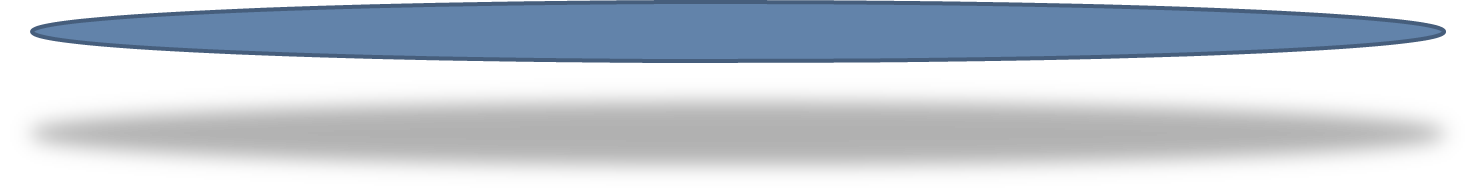 02
04
01
03
请在此处输入详细的文字介绍，表达主题的含义和内容，
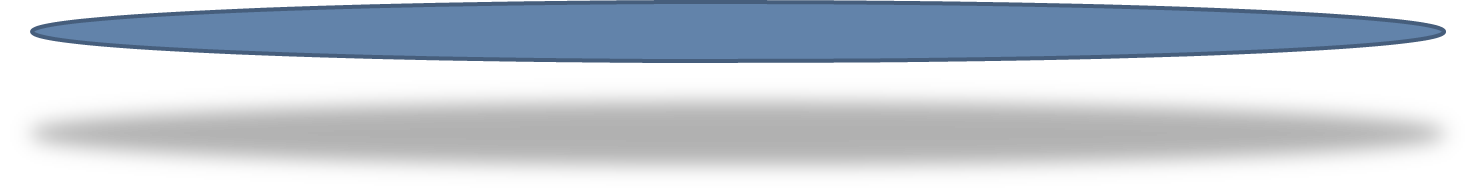 OPTION
OPTION
OPTION
OPTION
工作完成情况
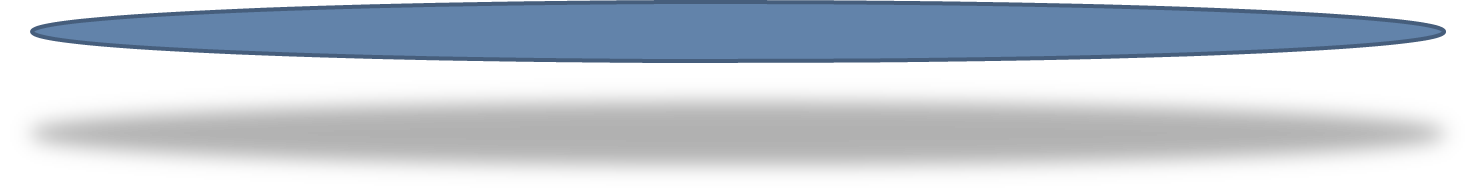 请在此处输入详细的文字介绍，表达主题的含义和内容，
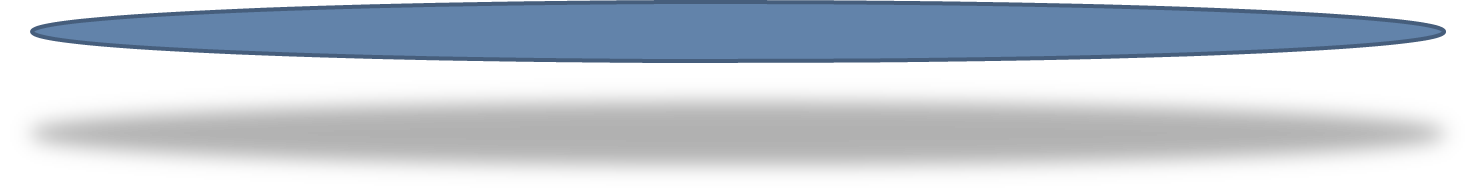 项目成果展示
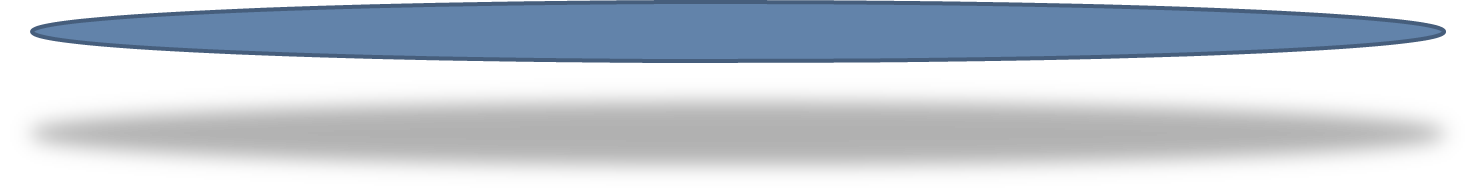 请在此处输入详细的文字介绍，表达主题的含义和内容，
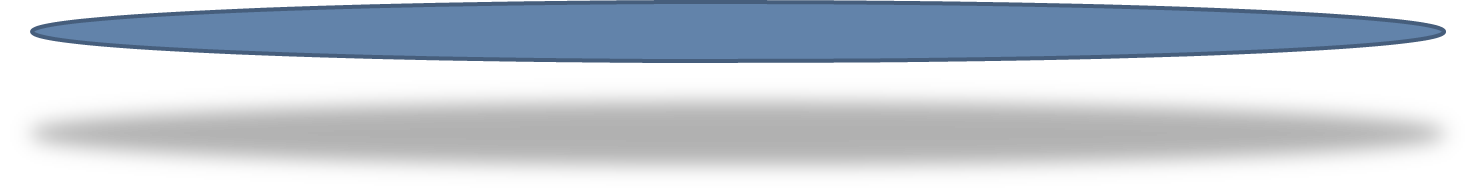 明年工作计划
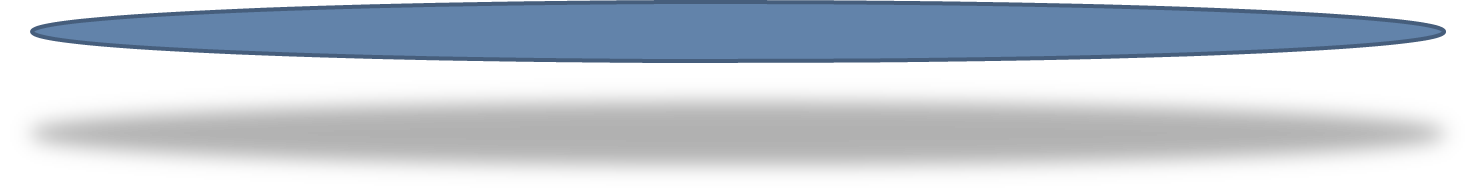 请在此处输入详细的文字介绍，表达主题的含义和内容，
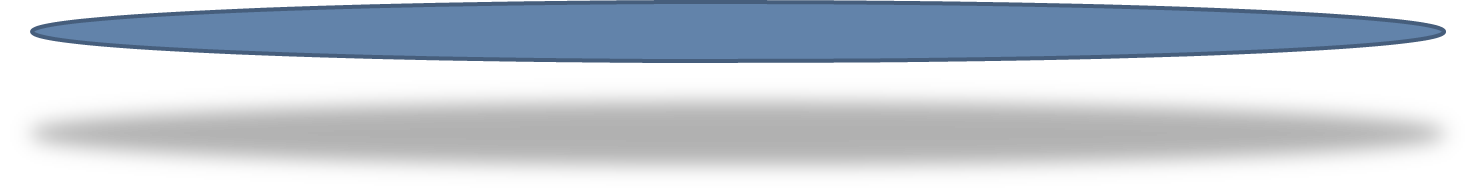 01.年度工作概述
总体工作概述
具体工作明细
重点工作回顾
市场推广情况
核心成员介绍
公司团队介绍
市场推广情况
<   户外灯箱广告
地铁灯箱广告    >
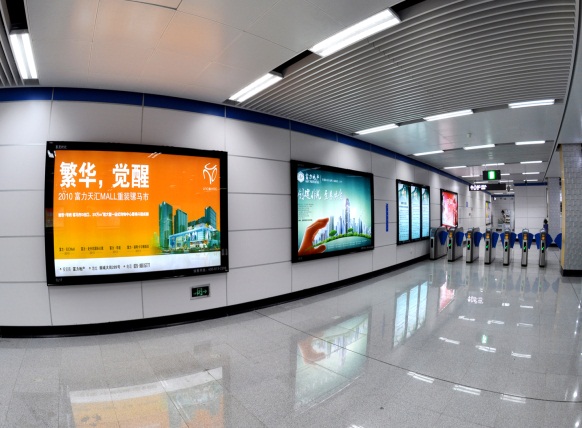 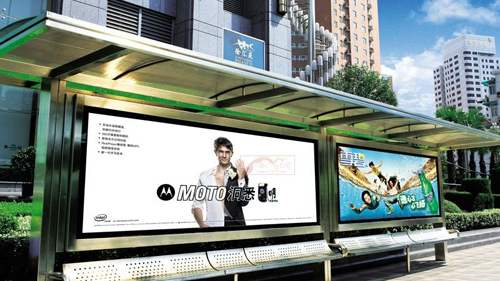 点击输入简要文字内容，文字内容任意编辑，图片可替换文字内容任意编辑，图片可替换成为自己的内容····
点击输入简要文字内容，文字内容任意编辑，图片可替换文字内容任意编辑，图片可替换成为自己的内容····
户外灯箱广告    >
<   企业画册杂志
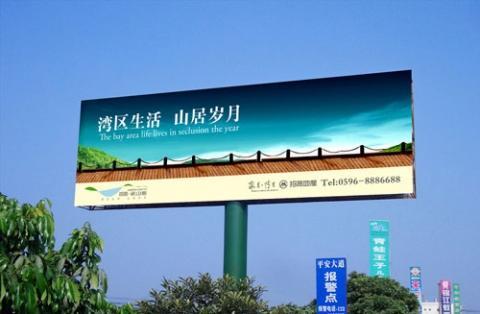 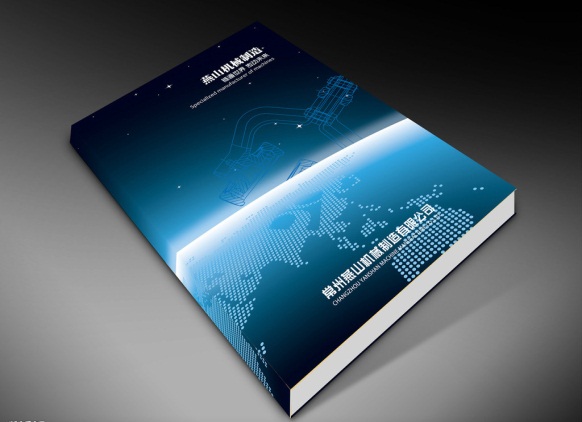 点击输入简要文字内容，文字内容任意编辑，图片可替换文字内容任意编辑，图片可替换成为自己的内容····
点击输入简要文字内容，文字内容任意编辑，图片可替换文字内容任意编辑，图片可替换成为自己的内容····
重点工作回顾
在此录入上述图表的综合说明，在此录入上述图表的综合描述说明。在此录入上述图表的综合说明，在此录入上述图表的综合描述说明。在此录入上述图表的综合说明，在此录入上述图表的综合描述说明。在此录入上述图表的综合说明，在此录入上述图表的综合描述说明。
01
02
03
04
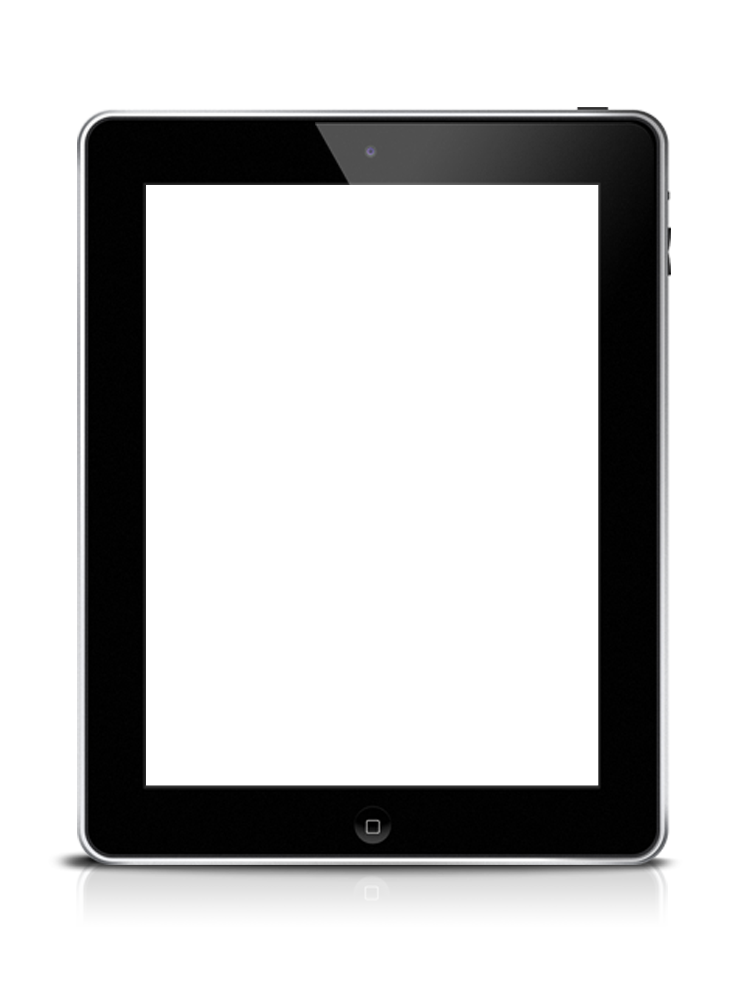 第三项重点工作
第一项重点工作
在此录入上述图表的综合说明，在此录入上述图表的综合描述说明。
在此录入上述图表的综合说明，在此录入上述图表的综合描述说明。
第四项重点工作
第二项重点工作
在此录入上述图表的综合说明，在此录入上述图表的综合描述说明。
在此录入上述图表的综合说明，在此录入上述图表的综合描述说明。
具体工作明细
01
02
03
04
05
您的内容打在这里，或者通过复制您的文本后，在此框中选择粘贴，尽量简洁扼要。
您的内容打在这里，或者通过复制您的文本后，在此框中选择粘贴，尽量简洁扼要。
您的内容打在这里，或者通过复制您的文本后，在此框中选择粘贴，尽量简洁扼要。
您的内容打在这里，或者通过复制您的文本后，在此框中选择粘贴，尽量简洁扼要。
具体工程明细
您的内容打在这里，或者通过复制您的文本后，在此框中选择粘贴，尽量简洁扼要。
总体工作概述
我图网在2008年8月8日(奥运会开幕)兴建，是设计作品交易平台，主要经营正版设计稿，正版摄影图，正版插画，正版3d模型，正版flash源文件等销售。
主要目标顺利完成
重点工程项目竣工
部门之间岗前培训
请在此输入详细文字信息和简介,请在此输入详细文字信息和简介
请在此输入详细文字信息和简介,请在此输入详细文字信息和简介
请在此输入详细文字信息和简介,请在此输入详细文字信息和简介
核心成员介绍
人事部经理
韩梅梅
民族:
汉
年龄:
28岁
身高:
体重:
70kg
175cm
学历:
籍贯:
上海市
本科
我们一起
     创作企业的辉煌，         一起实现我们的理想奋斗。
党员
政治面貌:
婚姻状况:
未婚
13998xxxxxx
联系方式:
oopic@pic.com
电子邮箱:
团队成员介绍
01
02
03
04
人事部经理
销售部经理
市场部经理
广告部经理
韩梅梅
李雷雷
郝美丽
韩冬冬
此处添加详细文本描述，建议与标题相关并符合整体语言风格。
此处添加详细文本描述，建议与标题相关并符合整体语言风格。
此处添加详细文本描述，建议与标题相关并符合整体语言风格。
此处添加详细文本描述，建议与标题相关并符合整体语言风格。
02.工作完成情况
年度计划完成
四项主要工作
工作达标情况
工作存在不足
改善不足对策
掌握关键要点
工作达标情况
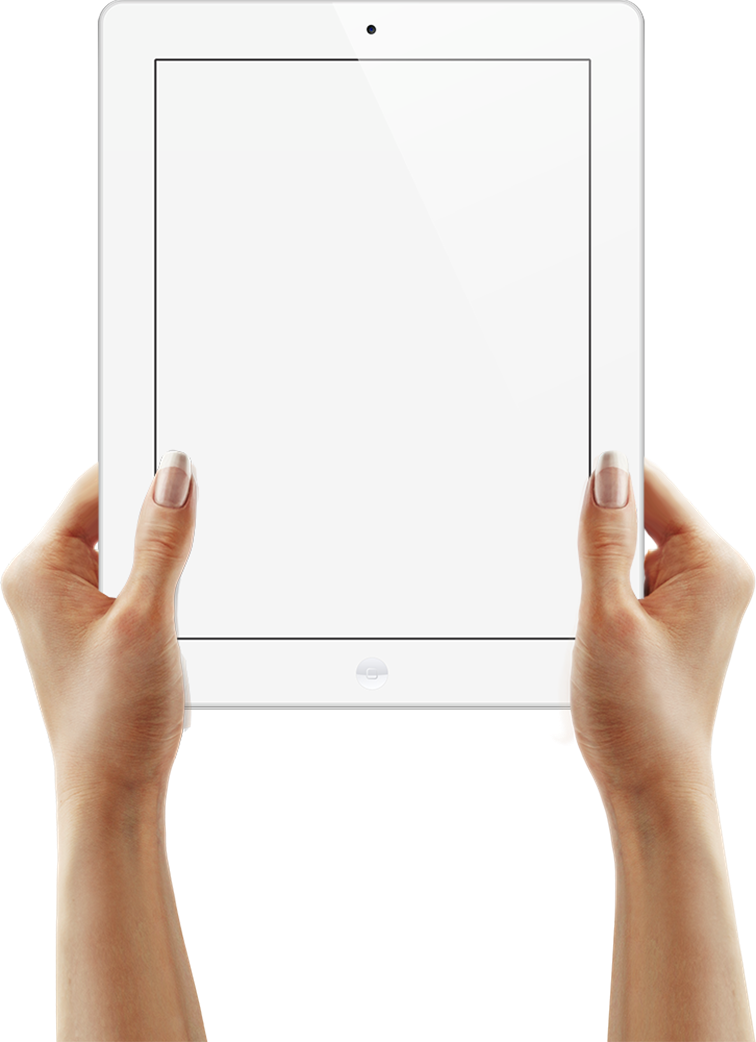 35%
第一季度
65%
第二季度
季度
分析
45%
第三季度
85%
第四季度
在此输入章节详细文字介绍，表达主题的含义合图表的意义，在此输入章节详细文字介绍，表达主题的含义合图表的意义。在此输入章节详细文字介绍，表达主题的含义合图表的意义在此输入章节详细。
四项主要工作
01
02
03
04
输入二级标题
输入二级标题
输入二级标题
输入二级标题
此处添加详细文本描述，建议与标题相关并符合整体语言风格，语言描述尽量简洁生动
此处添加详细文本描述，建议与标题相关并符合整体语言风格，语言描述尽量简洁生动
此处添加详细文本描述，建议与标题相关并符合整体语言风格，语言描述尽量简洁生动
此处添加详细文本描述，建议与标题相关并符合整体语言风格，语言描述尽量简洁生动
添加标题
添加标题
添加标题
添加标题
工作存在不足
01
02
03
市场分析不到位
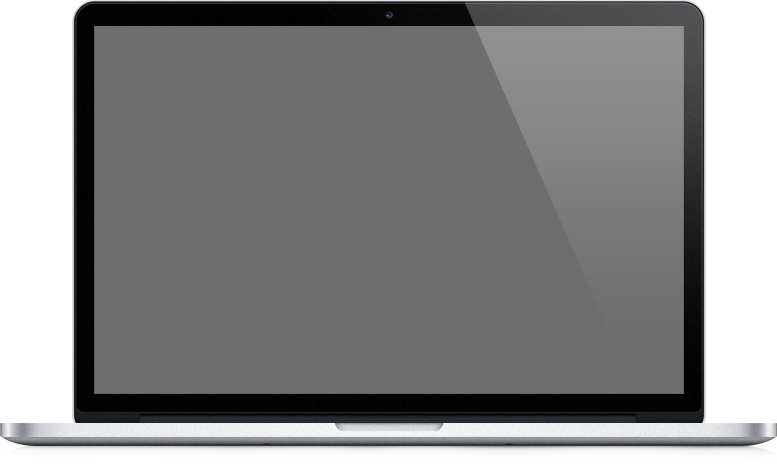 在此录入上述图表的综合说明，在此录入上述图表的综合描述说明。在此录入上述图表的综合说明。
对手认识不足
在此录入上述图表的综合说明，在此录入上述图表的综合描述说明。在此录入上述图表的综合说明。
团队积极性不高
在此录入上述图表的综合说明，在此录入上述图表的综合描述说明。在此录入上述图表的综合说明。
年度计划完成
95%
点击输入标题文本
800
85%
点击输入简要文字解说，解说文字尽量概括精炼，不用多余的文字修饰，简洁精准的 解说所提炼的核心概念。点击输入简要文字解说，解说文字尽量概括精炼，不用多余的文字修饰，简洁精准的 解说所提炼的核心概念。
700
70%
600
50%
500
400
全年总额
300
13,648,258
200
100
毛利润
纯利润
0
（万元）
标题
标题
标题
标题
工作达标情况
点击输入标题
您的内容打在这里，或者通过复制您的文本后，在此框中选择粘贴，并选择只保留文字。您的内容打在这里，或者通过复制您的文本后您的内容打在这里。
60%
点击输入标题
40%
您的内容打在这里，或者通过复制您的文本后，在此框中选择粘贴，并选择只保留文字。您的内容打在这里，或者通过复制您的文本后您的内容打在这里。
在此录入上述图表的综合描述说明，在此录入上述图表的综合描述说明。在此录入上述图表的综合描述说明，在此录入上述图表的综合描述说明，在此录入上述图表的综合描述说明。
掌握关键要点
01
02
03
添加
标题
添加
标题
添加
标题
交流层面之服务 相比于网络相册，我图网具备完善的交流空间与平台——图片库，我图网现有一万多兼职设计师,设计稿/图片数近80万,每天增加的高质量设计稿/图片大概有2000张.可以第一时间看到设计师最新作品。
交流层面之服务 相比于网络相册，我图网具备完善的交流空间与平台——图片库，我图网现有一万多兼职设计师,设计稿/图片数近80万,每天增加的高质量设计稿/图片大概有2000张.可以第一时间看到设计师最新作品。
交流层面之服务 相比于网络相册，我图网具备完善的交流空间与平台——图片库，我图网现有一万多兼职设计师,设计稿/图片数近80万,每天增加的高质量设计稿/图片大概有2000张.可以第一时间看到设计师最新作品。
工作存在不足
政策上不足
在此录入上述图表的综合说明，在此录入上述图表的综合描述说明。在此录入上述图表的综合说明，在此录入上述图表的综合描述说明。在此录入上述图表的综合说明。
部门管理不到位
部门资金分配
部门沟通不到位
点击输入简要文字内容
文字内容需概括精炼。
点击输入简要文字内容
文字内容需概括精炼。
点击输入简要文字内容
文字内容需概括精炼。
工作存在不足
01
详写内容……点击输入本栏的具体文字，简明扼要的说明分项内容，此为概念图解，请根据您的具体内容酌情修改
添加标题
02
添加标题
详写内容……点击输入本栏的具体文字，简明扼要的说明分项内容，此为概念图解，请根据您的具体内容酌情修改
添加标题
03
详写内容……点击输入本栏的具体文字，简明扼要的说明分项内容，此为概念图解，请根据您的具体内容酌情修改
改善不足对策
01
02
03
04
05
06
资金明细透明
资源合理利用
上下沟通一致
强化部门管理
提倡创新思路
信息传递到位
此处添加详细文本描述，建议与标题相关并符合整体语言风格
此处添加详细文本描述，建议与标题相关并符合整体语言风格
此处添加详细文本描述，建议与标题相关并符合整体语言风格
此处添加详细文本描述，建议与标题相关并符合整体语言风格
此处添加详细文本描述，建议与标题相关并符合整体语言风格
此处添加详细文本描述，建议与标题相关并符合整体语言风格
六项
对策
03.年度工作概述
经验成绩积累
完成项目汇总
完成项目之一
完成项目之二
资金预算情况
其他工作情况
经验成绩积累
点击输入简要文字内容……
经验
成绩
点击输入简要文字内容……
项目工程中获取的
经验成绩积累情况
点击输入简要文字内容……
关键字设问？
点击输入简要文字内容……
关键字设问？
关键字设问？
点击输入简要文字内容……
点击输入简要文字内容，文字内容需概括精炼，不用多余的文字修饰，言简意赅的说明分项内容……
完成项目汇总
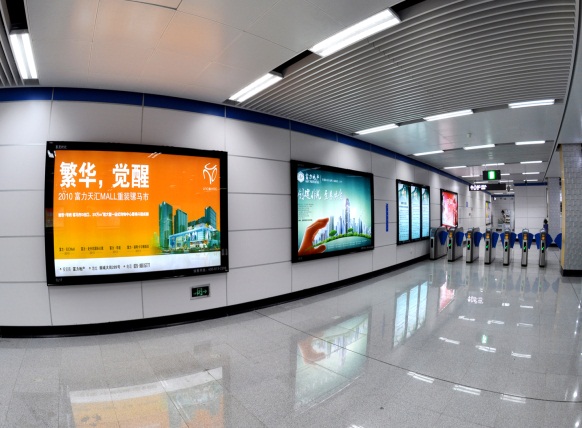 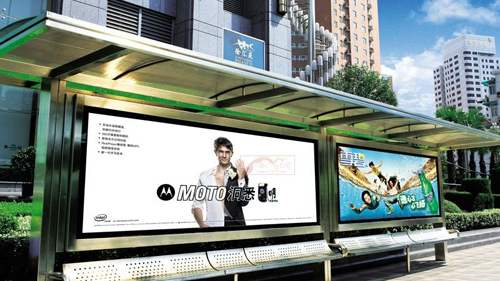 01·点击输入简要文字内容……
02·点击输入简要文字内容……
03·点击输入简要文字内容……
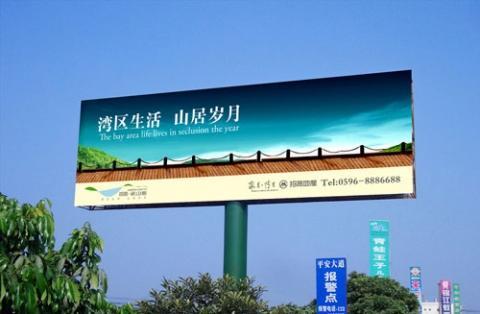 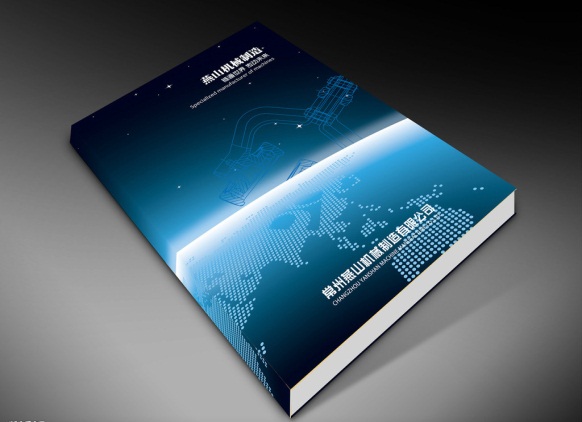 04·点击输入简要文字内容……
在此录入上述图表的综合说明，在此录入上述图表的综合描述说明。在此录入上述图表的综合说明，在此录入上述图表的综合描述说明。
资金预算情况
点击输入简要文字内容
文字内容需概括精炼。
其他成本
10%
管理成本
40%
点击输入简要文字内容
文字内容需概括精炼。
办公成本
20%
点击输入简要文字内容
文字内容需概括精炼。点击输入简要文字内容文字内容需概括精炼。
营销成本
30%
点击输入简要文字内容
文字内容需概括精炼。
完成项目之一
01
02
在此输入工程项目名称
在此录入上述图表的综合说明，在此录入上述图表的综合描述说明。在此录入上述图表的综合说明，在此录入上述图表的综合描述说明。
添加文字标题
在此录入上述图表的综合说明，在此录入上述图表的综合描述说明。
添加文字图标
在此录入上述图表的综合说明，在此录入上述图表的综合描述说明。
完成项目之二
在此输入工程项目名称
在此录入上述图表的综合说明，在此录入上述图表的综合描述说明。在此录入上述图表的综合说明，在此录入上述图表的综合描述说明。在此录入上述图表的综合说明，在此录入上述图表的综合描述说明。在此录入上述图表的综合说明，在此录入上述图表的综合描述说明。
经验成绩积累
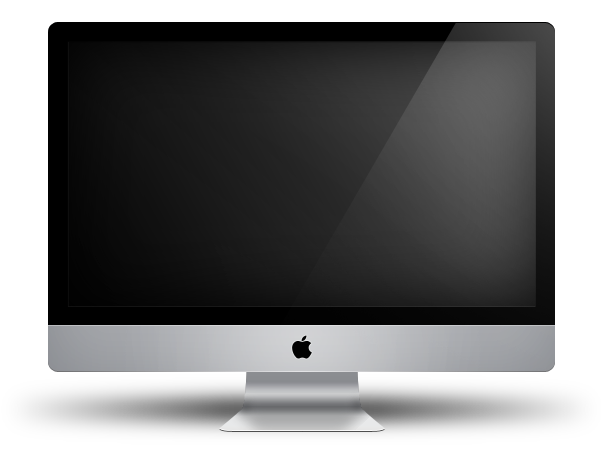 01
02
03
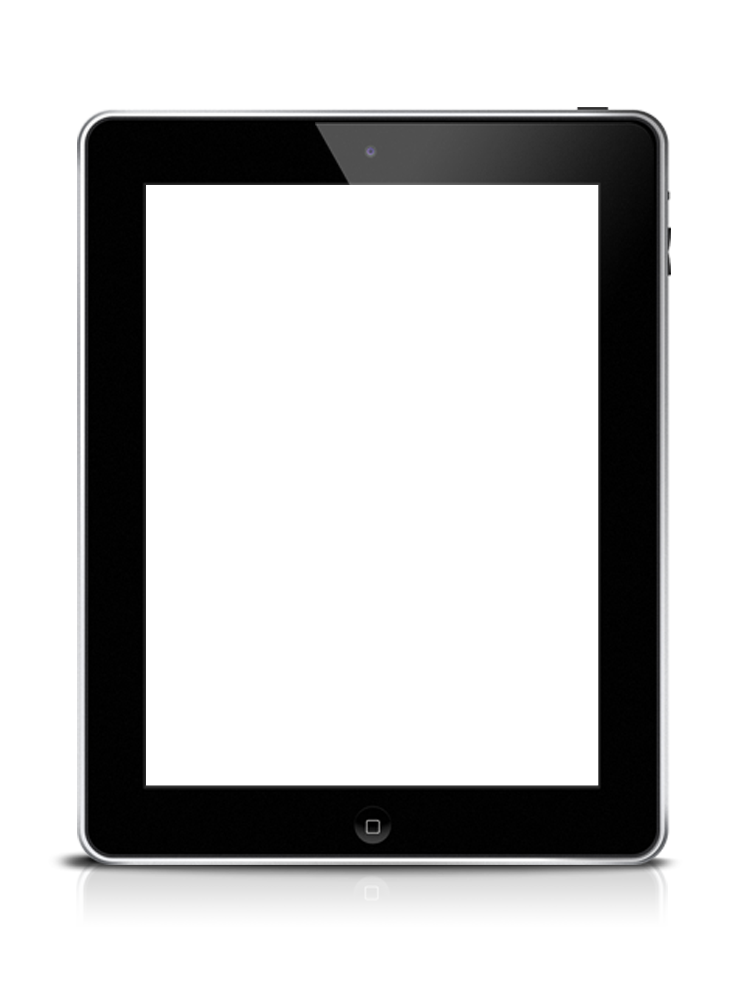 市场开拓经验
在此录入上述图表的综合说明，在此录入上述图表的综合描述说明。在此录入上述图表的综合说明，在此录入上述图表的综合描述说明。
部门合作经验
在此录入上述图表的综合说明，在此录入上述图表的综合描述说明。在此录入上述图表的综合说明，在此录入上述图表的综合描述说明。
项目管理经验
在此录入上述图表的综合说明，在此录入上述图表的综合描述说明。在此录入上述图表的综合说明，在此录入上述图表的综合描述说明。
其他工作情况
01
02
03
04
05
您的内容打在这里，或者通过复制您的文本后，在此框中选择粘贴，尽量简洁扼要。
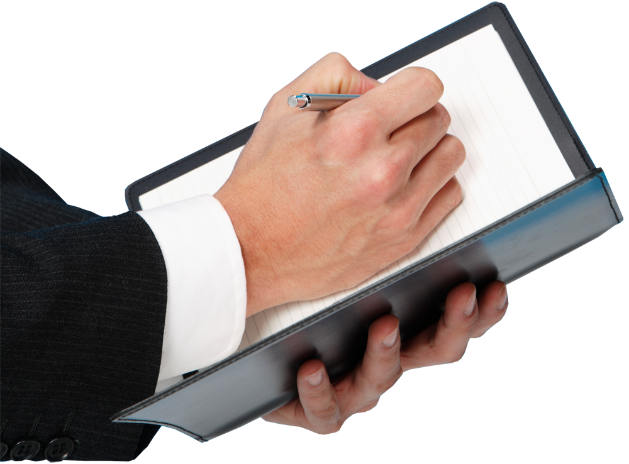 您的内容打在这里，或者通过复制您的文本后，在此框中选择粘贴，尽量简洁扼要。
您的内容打在这里，或者通过复制您的文本后，在此框中选择粘贴，尽量简洁扼要。
您的内容打在这里，或者通过复制您的文本后，在此框中选择粘贴，尽量简洁扼要。
您的内容打在这里，或者通过复制您的文本后，在此框中选择粘贴，尽量简洁扼要。
04.明年工作计划
计划总体思路
具体目标规划
计划实施情况
风险保障措施
可行性评估
能力提升计划
可行性评估
01
02
03
在此输入标题
在此录入上述图表的综合说明，在此录入上述图表的综合描述说明。在此录入上述图表的综合说明。
在此输入标题
在此录入上述图表的综合说明，在此录入上述图表的综合描述说明。在此录入上述图表的综合说明。
200万
添加标题
在此输入标题
500万
在此录入上述图表的综合说明，在此录入上述图表的综合描述说明。在此录入上述图表的综合说明。
添加标题
具体目标规划
加盟店超过
5百家
产品覆盖
5大洲
销售额突破
5个亿
点击输入简要文字内容
文字内容需概括精炼。
点击输入简要文字内容
文字内容需概括精炼。
点击输入简要文字内容
文字内容需概括精炼。
在此录入上述图表的综合说明，在此录入上述图表的综合描述说明。在此录入上述图表的综合说明，在此录入上述图表的综合描述说明。
风险保障措施
添加标题文字
您的内容打在这里，或者通过复制您的文本后，在此框中选择粘贴。
添加
标题
添加标题文字
您的内容打在这里，或者通过复制您的文本后，在此框中选择粘贴。
添加标题文字
您的内容打在这里，或者通过复制您的文本后，在此框中选择粘贴。
总体计划思路
在此录入上述图表的综合说明，在此录入上述图表的综合描述说明。在此录入上述图表的综合说明，在此录入上述图表的综合描述说明。在此录入上述图表的综合说明，在此录入上述图表的综合描述说明。在此录入上述图表的综合说明，在此录入上述图表的综合描述说明。
添加
标题
添加
标题
添加
标题
添加
标题
能力提升计划
高瞻远瞩
企业
使命
无论一小步还是一大步
都要带动人类的进步
制胜未来
企业
宗旨
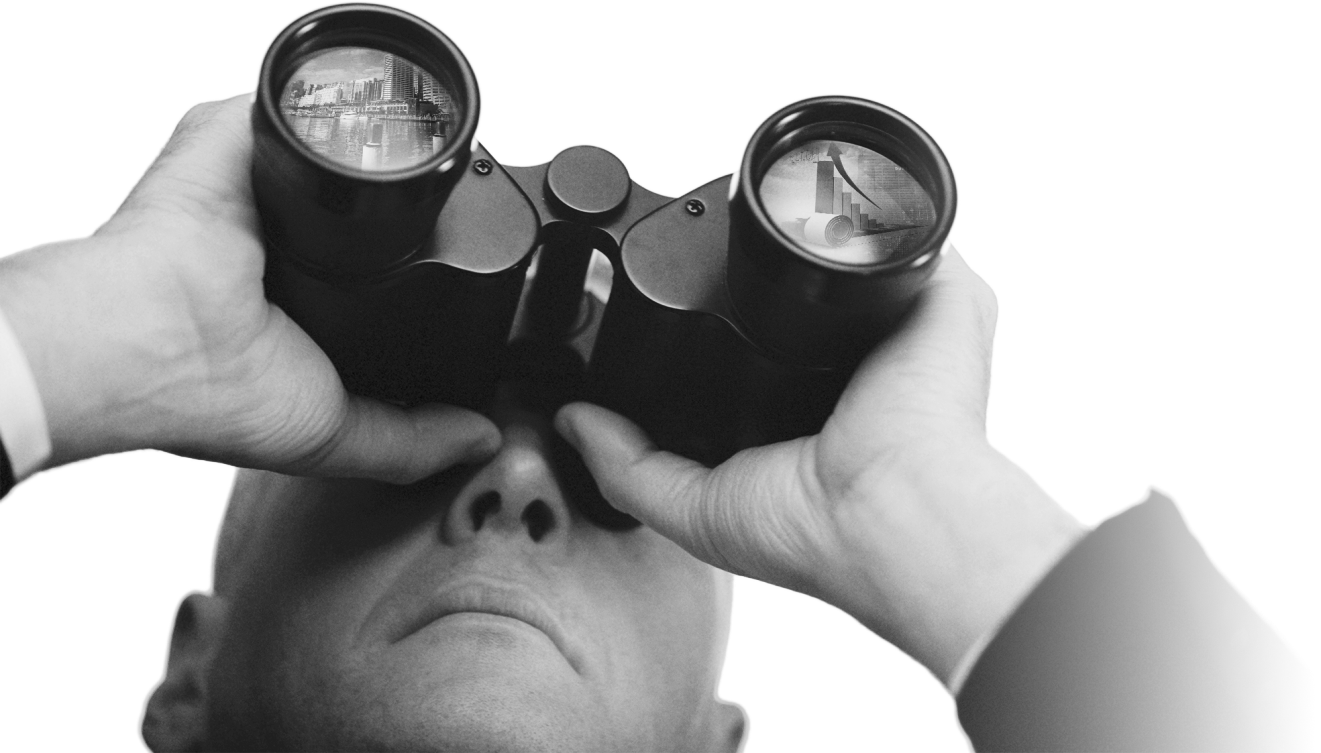 发展员工  成就客户
回报股东  强大国家
核心
价值
合作共赢  务实创新
经营
理念
诚信  务实  敬业  创新
计划实施步骤
添加
标题
添加
标题
点击输入简要文字内容
文字内容需概括精炼。
点击输入简要文字内容
文字内容需概括精炼。
点击输入简要文字内容
文字内容需概括精炼。
添加
标题
点击输入简要文字内容
文字内容需概括精炼。
添加
标题
结束语
摘要：您的内容打在这里，或者通过复制您的文本后，在此框中选择粘贴，并选择只保留文字。在此录入上述图表的综合描述说明，在此录入上述图表的综合描述说明，在此录入上述图表的综合描述说明，在此录入上述图表的综合描述说明。您的内容打在这里，或者通过复制您的文本后，在此框中选择粘贴，并选择只保留文字。在此录入上述图表的综合描述说明，在此录入上述图表的综合描述说明，在此录入上述图表的综合描述说明，在此录入上述图表的综合描述说明。
您的内容打在这里，或者通过复制您的文本后，在此框中选择粘贴，并选择只保留文字。在此录入上述图表的综合描述说明，在此录入上述图表的综合描述说明，在此录入上述图表的综合描述说明，在此录入上述图表的综合描述说明。

您的内容打在这里，或者通过复制您的文本后，在此框中选择粘贴，并选择只保留文字。在此录入上述图表的综合描述说明。
关键字：   输入关键字      输入关键字      输入关键字
总结汇报暨新年计划
THEBUSINESS PLAN
202X.4.4
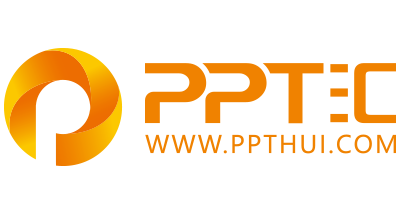 上万精品PPT模板全部免费下载
PPT汇    www.ppthui.com
PPT模板下载：www.ppthui.com/muban/            行业PPT模板：www.ppthui.com/hangye/
工作PPT模板：www.ppthui.com/gongzuo/         节日PPT模板：www.ppthui.com/jieri/
PPT背景图片： www.ppthui.com/beijing/            PPT课件模板：www.ppthui.com/kejian/
[Speaker Notes: 模板来自于 https://www.ppthui.com    【PPT汇】]